Galilejské moře
Informace o Galilejském moři
• Ve skutečnosti se nejedná o moře, nýbrž o jezero, které je dokonce největším sladkovodním jezerem v Izraeli. Kdybychom jej chtěli obejít po břehu kolem dokola, ušli bychom 55 km. Na délku má 21 km, na šířku 12 km. (Vzhledem k těmto rozměrům není divu, že jej lidé v oblasti nazývají mořem.) Jeho hloubka je 48 metrů.• Jezero je důležitým zdrojem pitné vody pro celý Izrael, významnou roli hraje i v zemědělství – v jeho okolí jsou pěstovány například banány, bavlna a datle.• Galilejské moře bylo významnou rybářskou lokalitou a to zde probíhá dodnes. Na březích tohoto jezera Ježíš pozval k následování první učedníky.
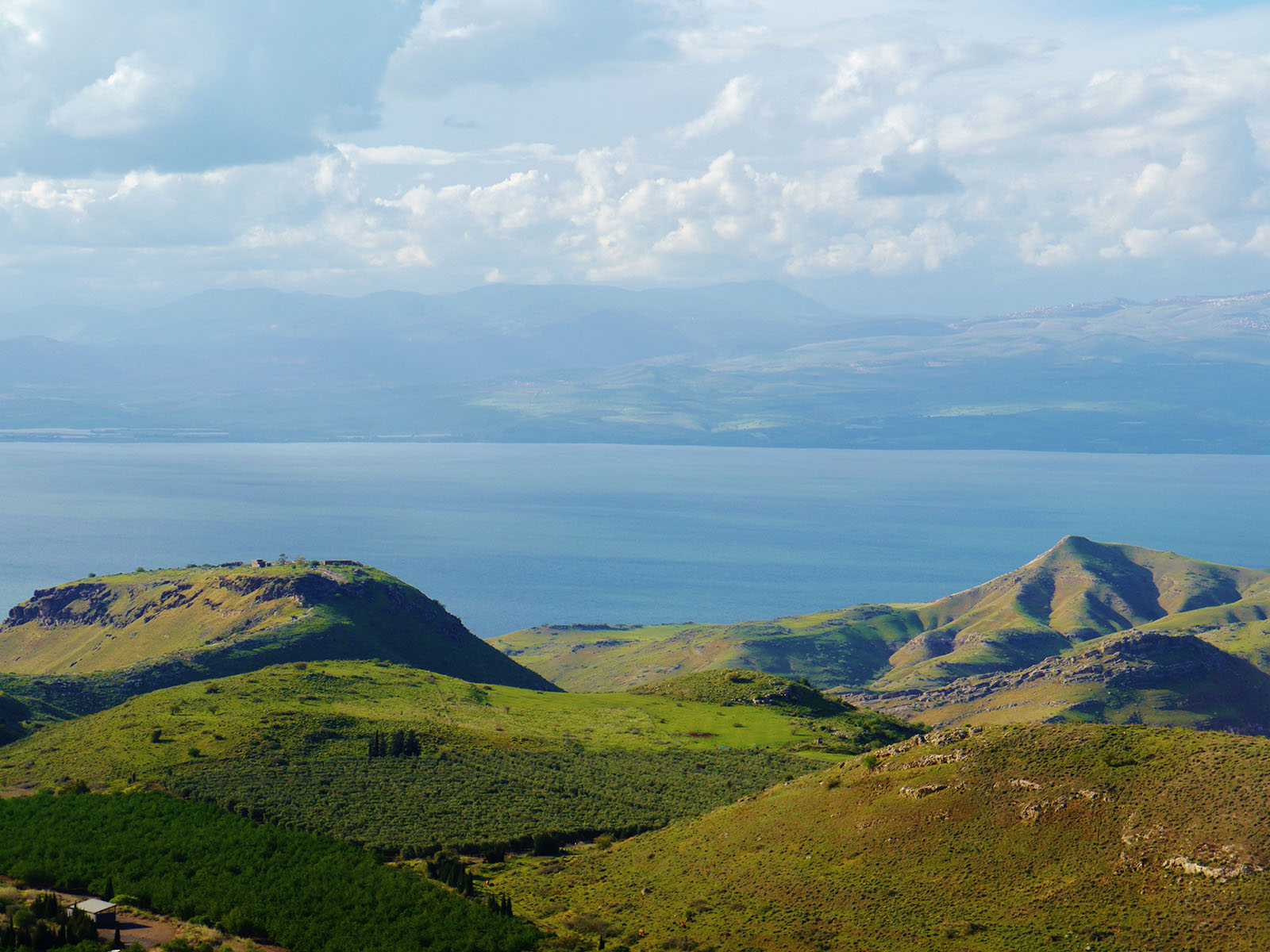 Galilejské moře
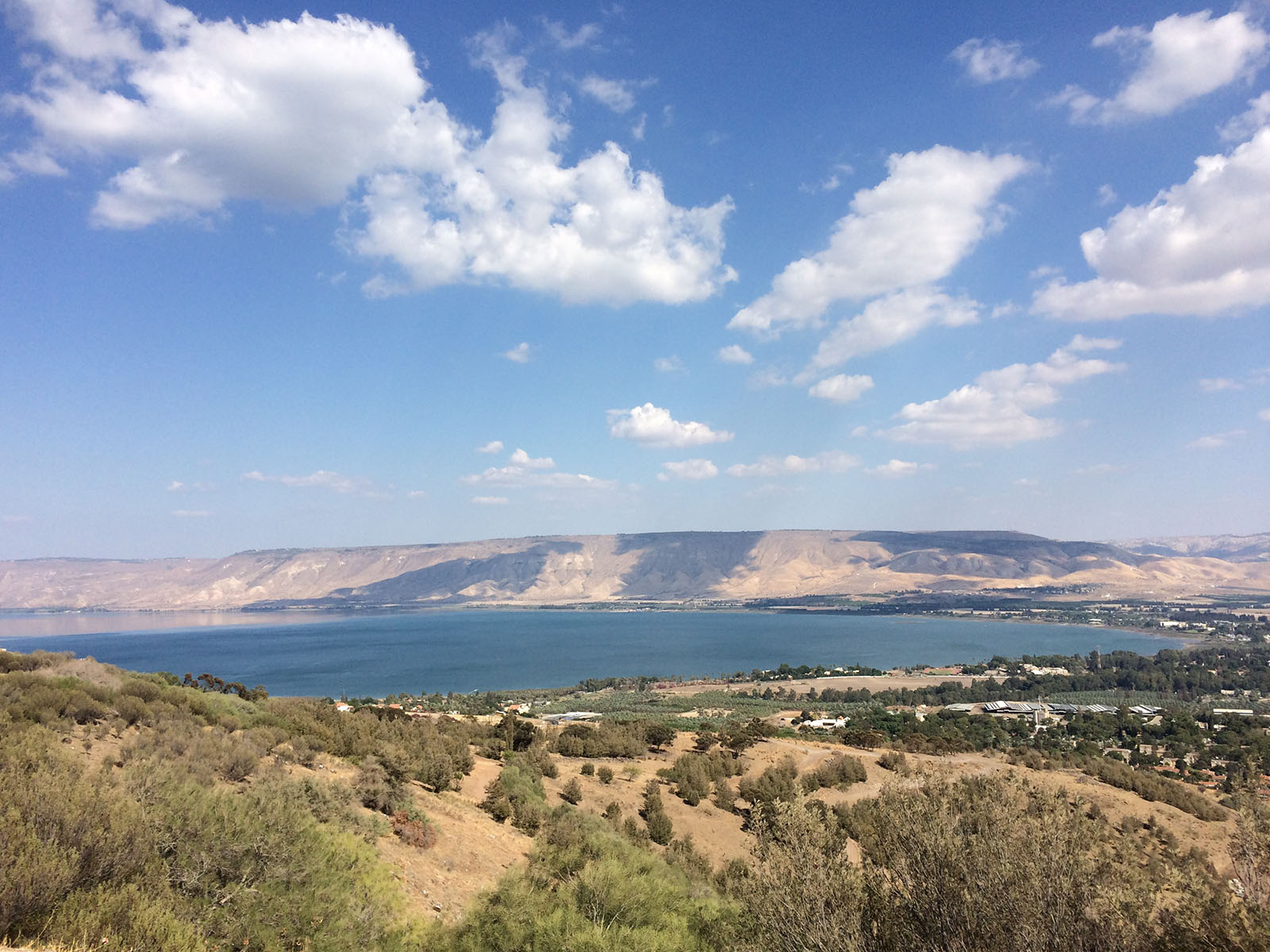 Golanské výšiny
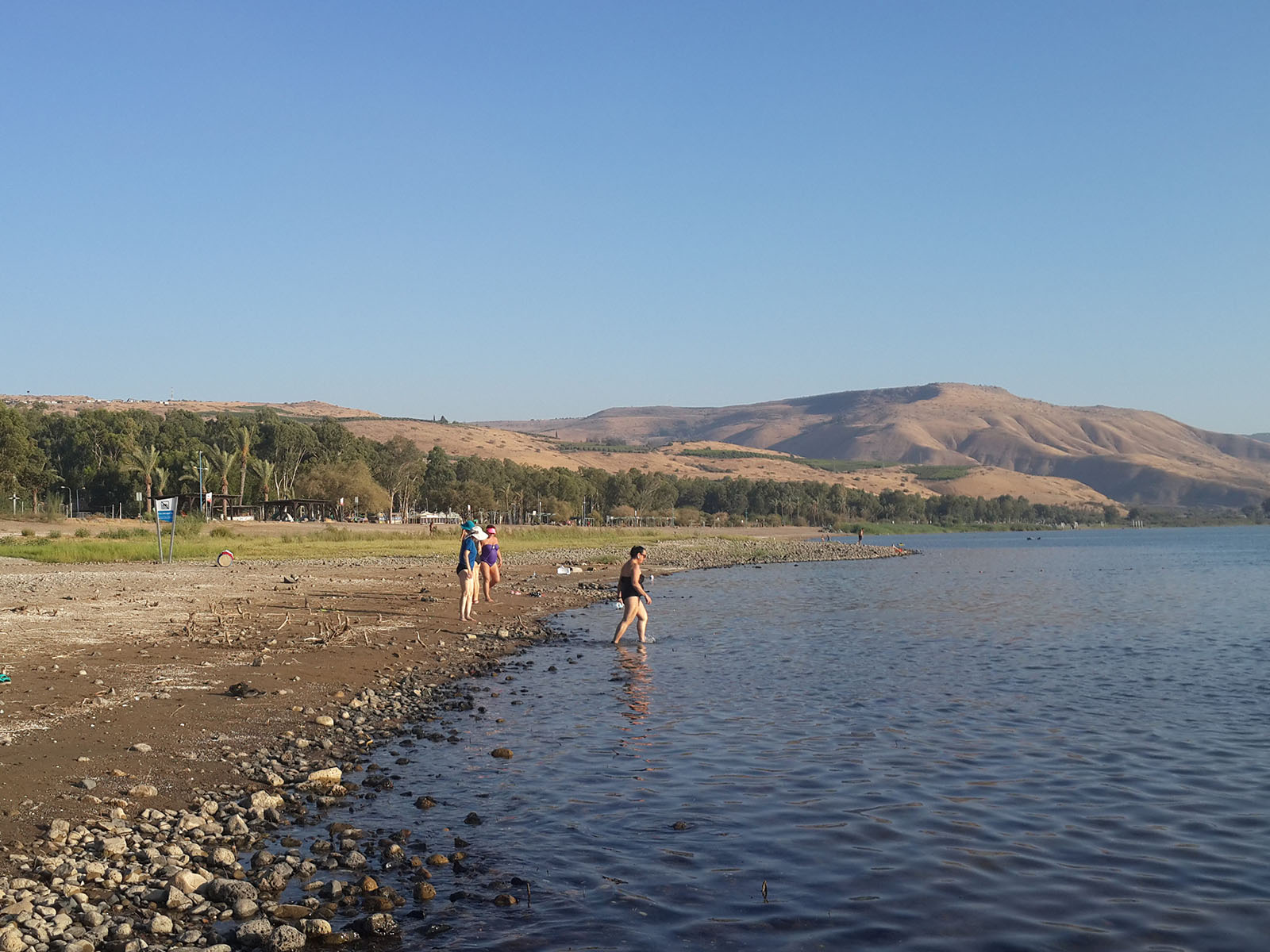 Pláž Galilejské moře
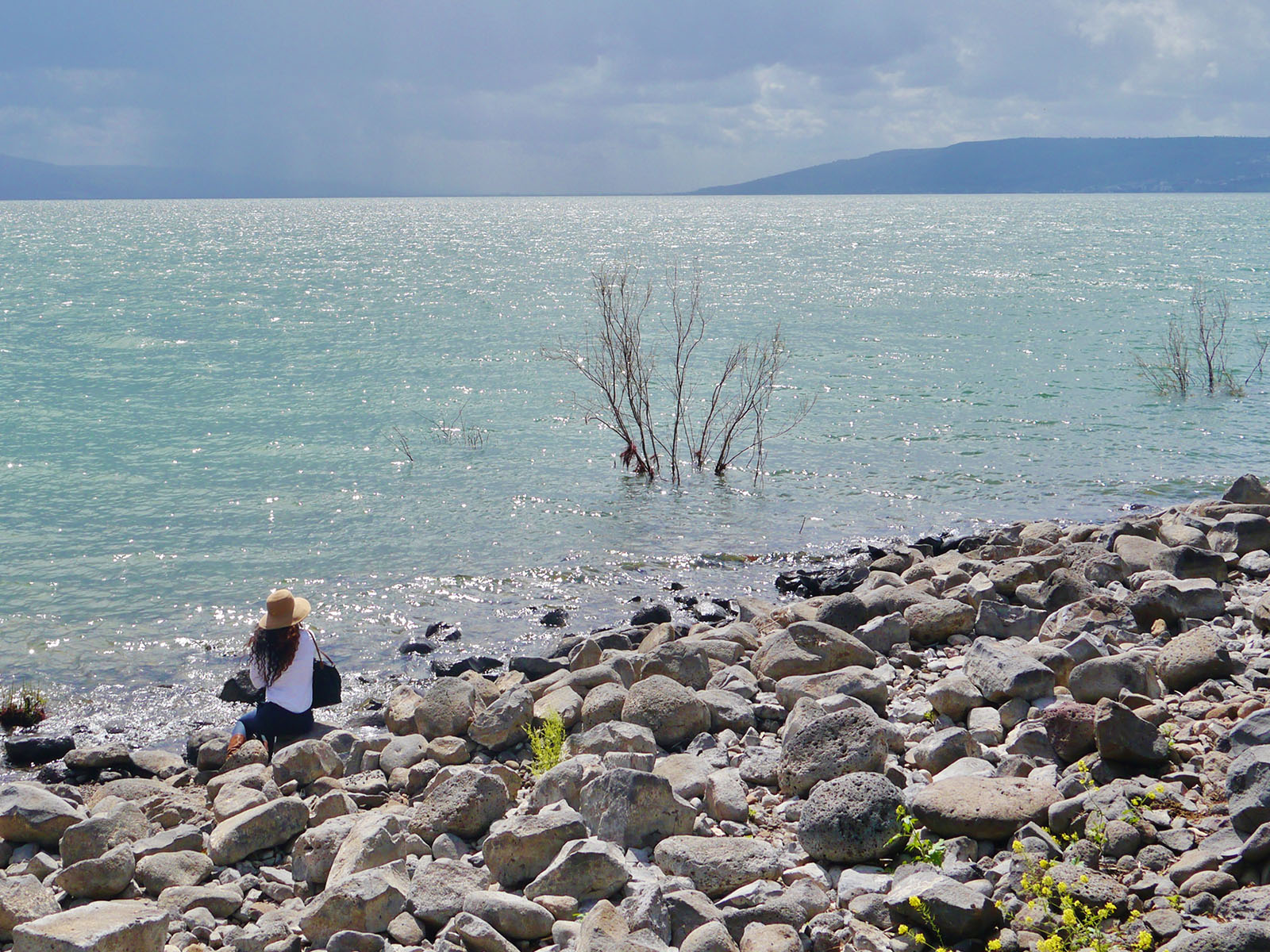 Břeh Galilejského moře
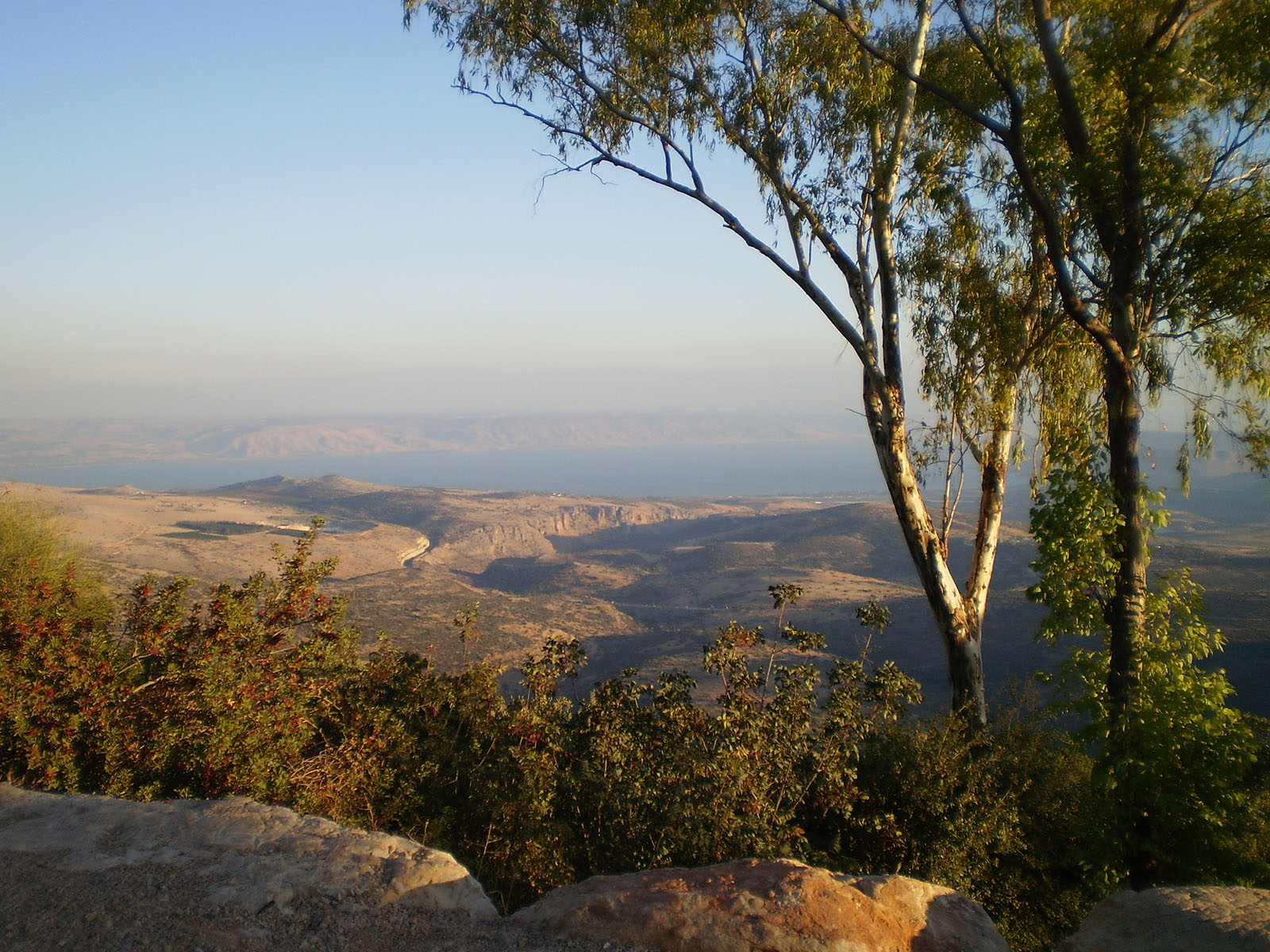 Vesnice Amirim